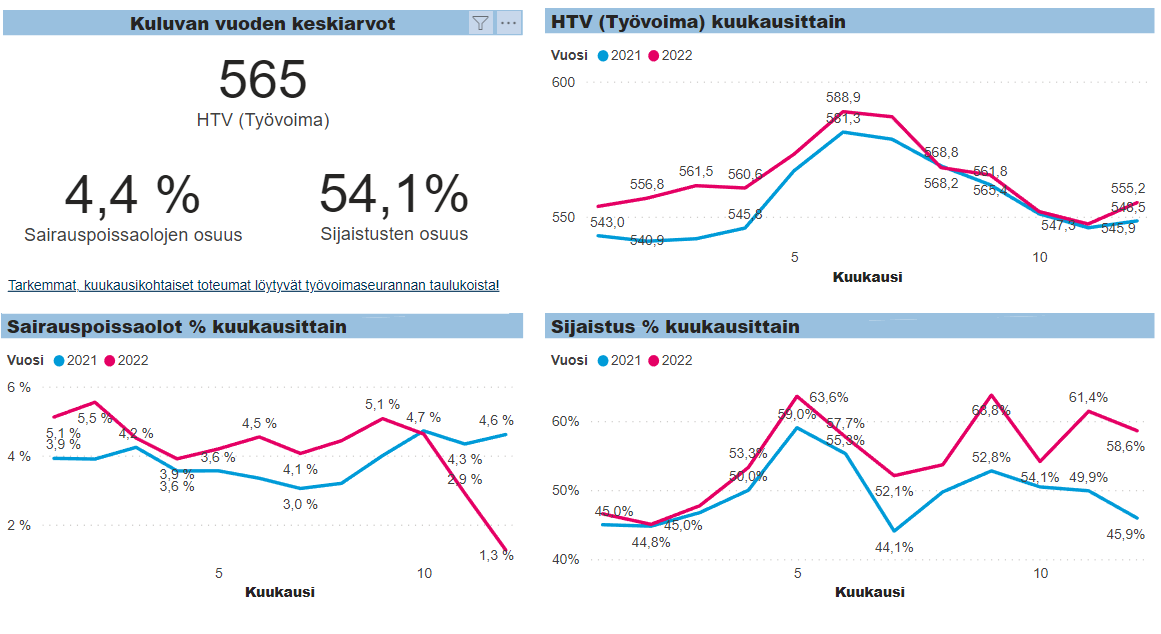 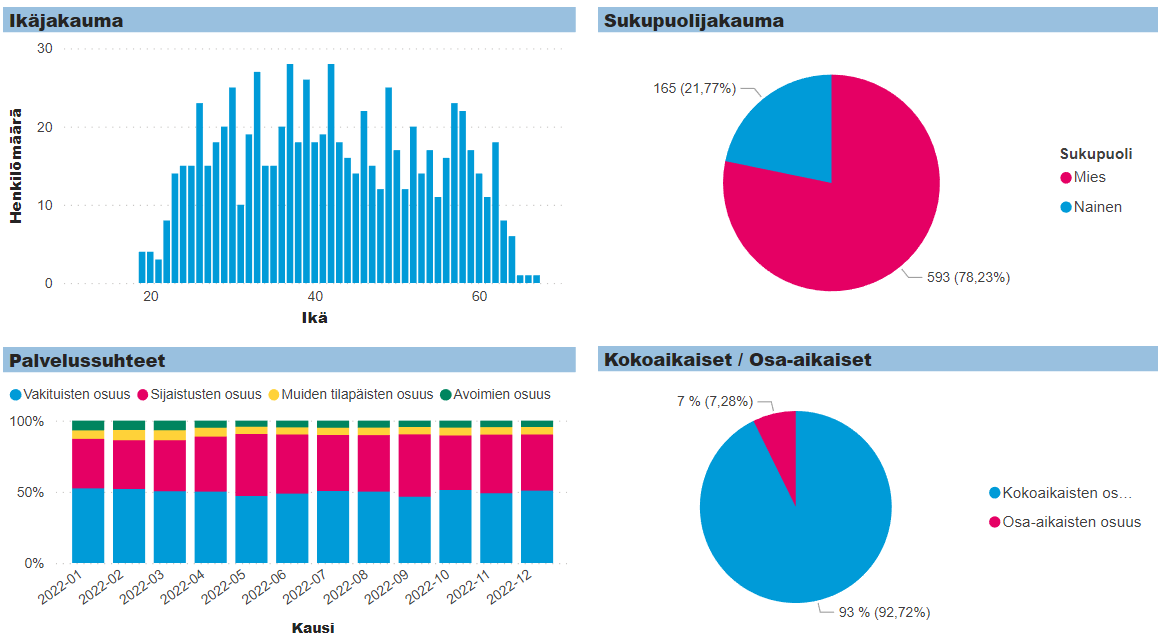 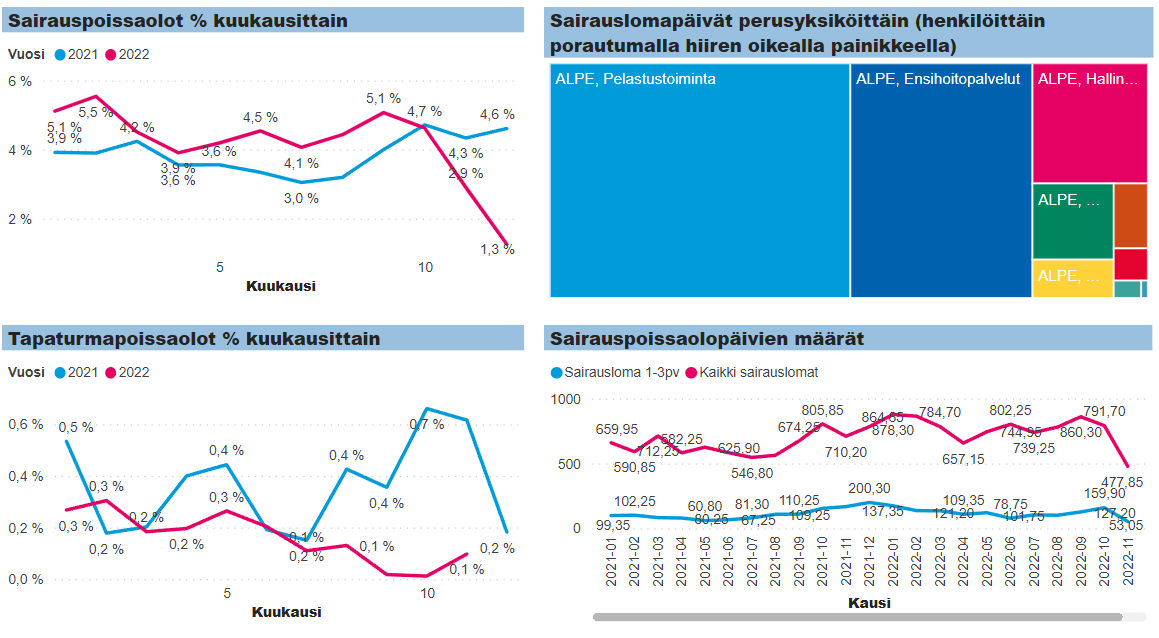 PELASTUS
ENSIHOITO
TEKNINEN
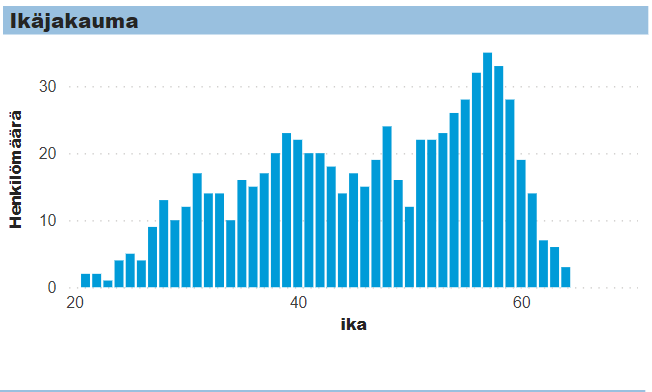 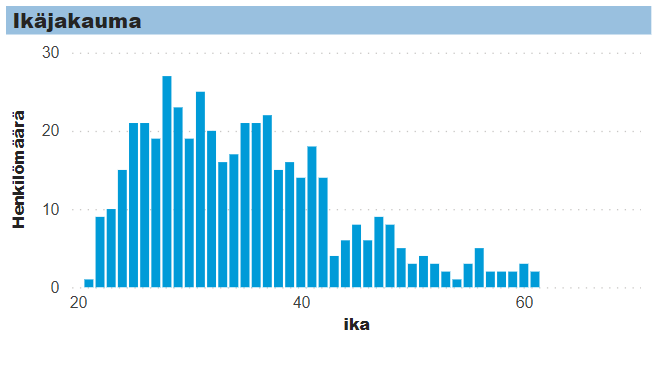 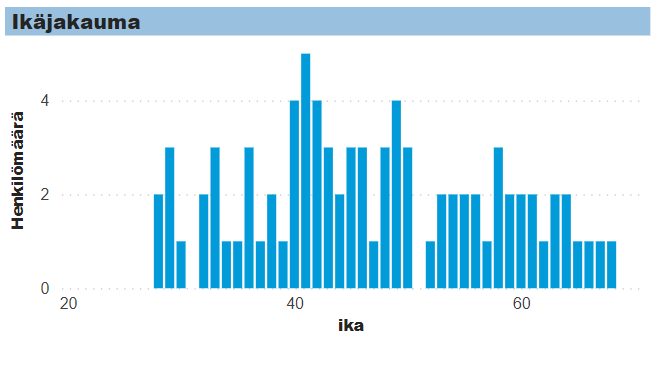 ONNETTOMUUKSIEN  EHKÄISY JA SIVIILIVALMIUS
HALLINTO
TIKE, VIESTINTÄ, ESIKUNTA
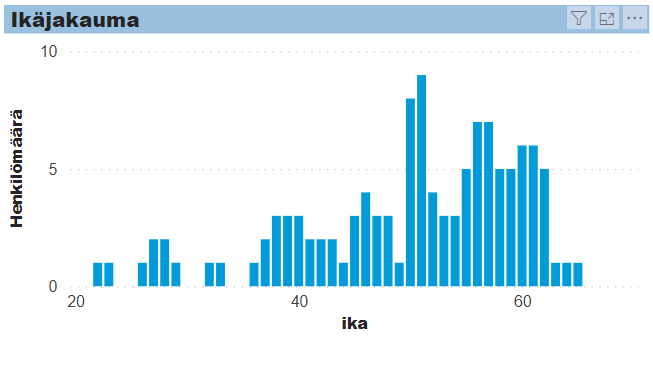 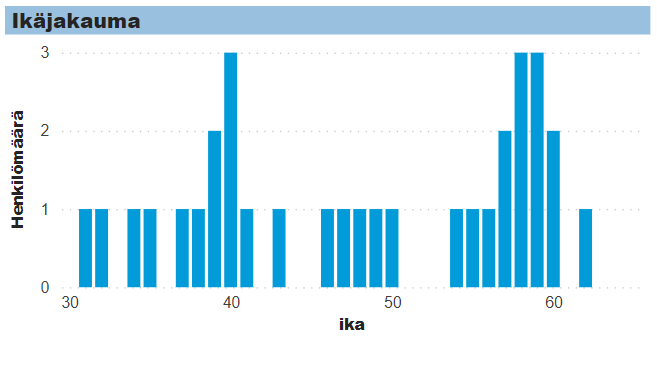 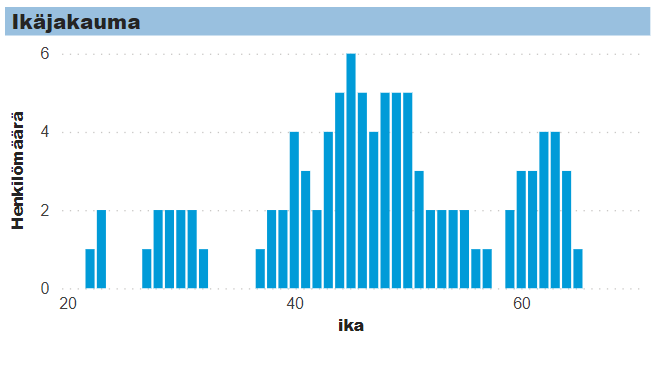 Kuva. Ikäjakaumat palveluyksiköissä, Varsinais-Suomen pelastuslaitos 4.12.2022.